Status of Silicon Tracking
FU Chengdong
Status and Issues
Full silicon tracking chains migrated from cepcsoft/ILCSoft work
Test on non-uniform magnetic field
momentum shift
correction is considering
Study on tracking efficiency
low efficiency for tracks far away from IP
fixed through optimizing parameters, but…
Shift of track parameters (observed on D0)
New Migration: ConformalTracking
status
works for 4th conceptual detector
comparison
single muon from vertex (1mm,1mm,-50mm) with =45
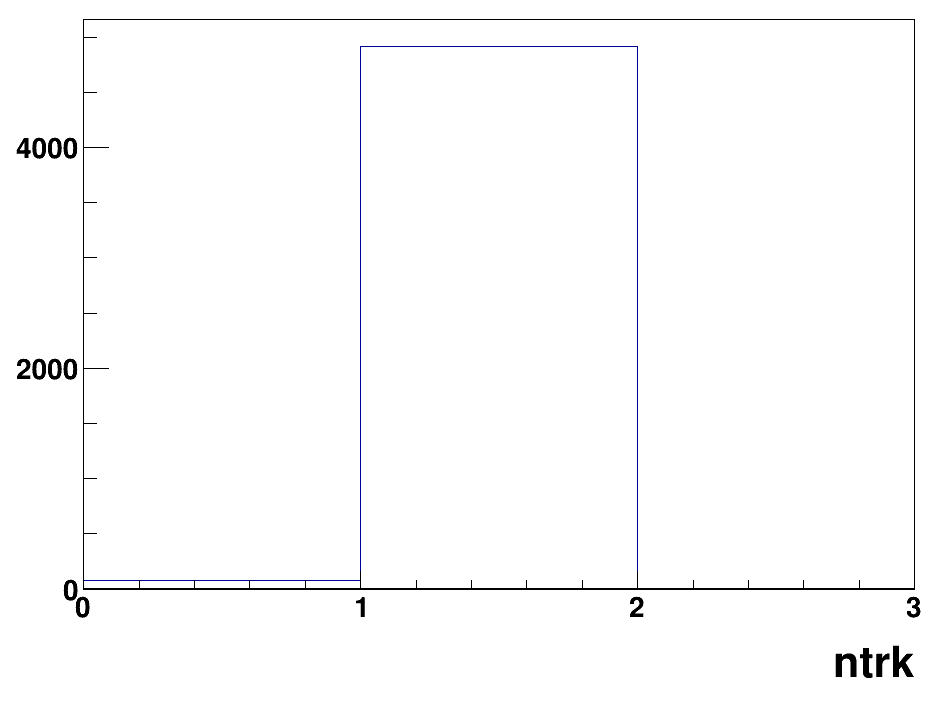 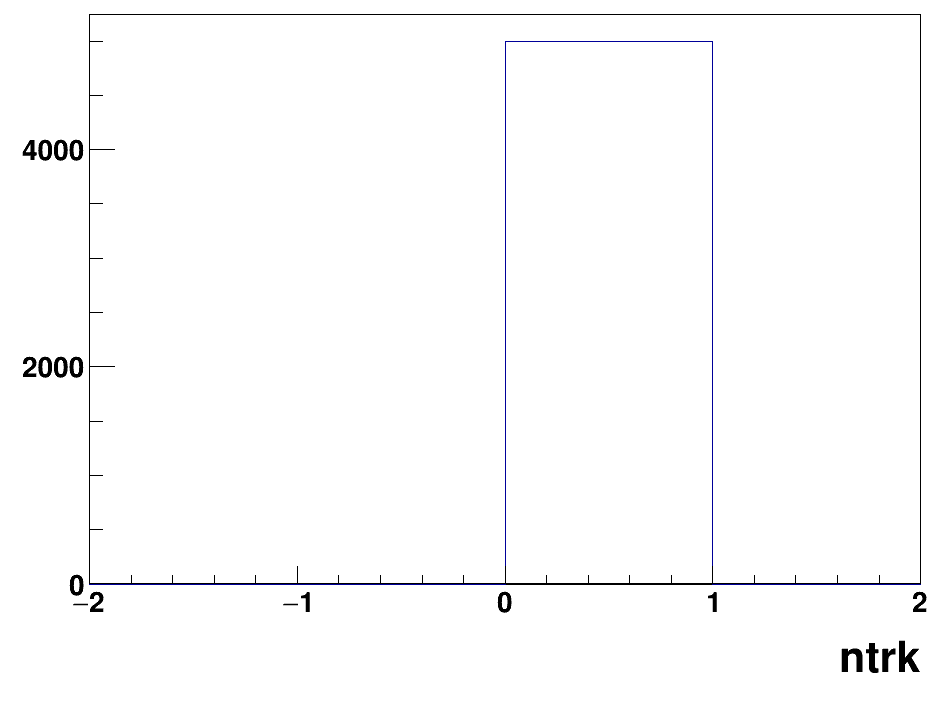 ConformalTracking
SiliconTracking chain
History: Resolution in CDR with cepcsoft
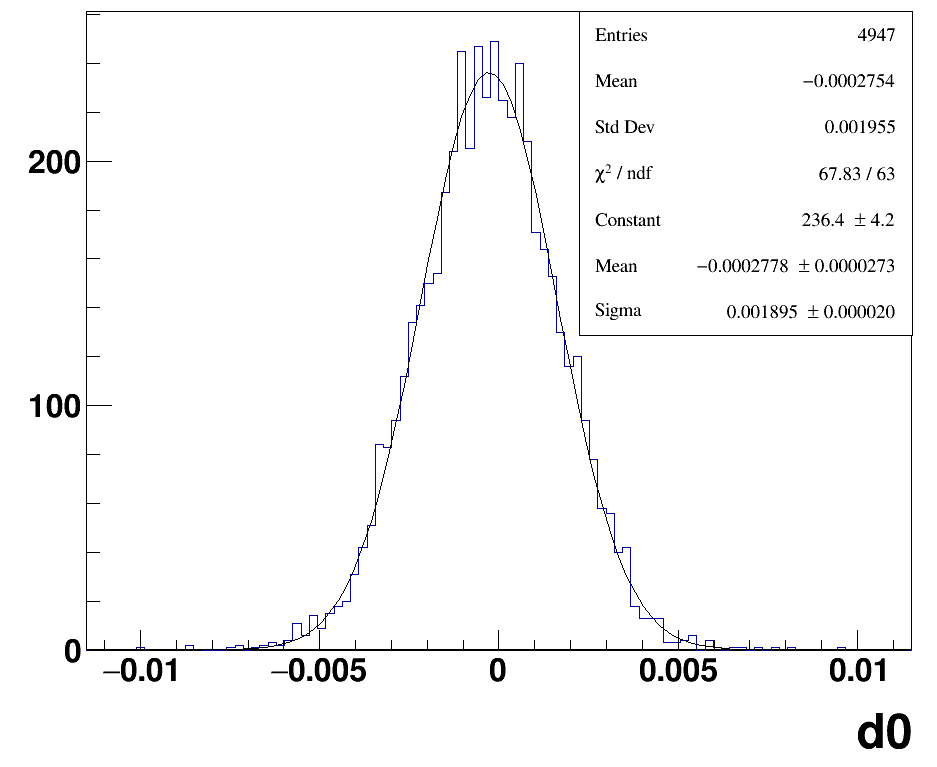 small d0 shift



observed momentum shift by silicon+TPC fitting, not obvious by silicon fitting only
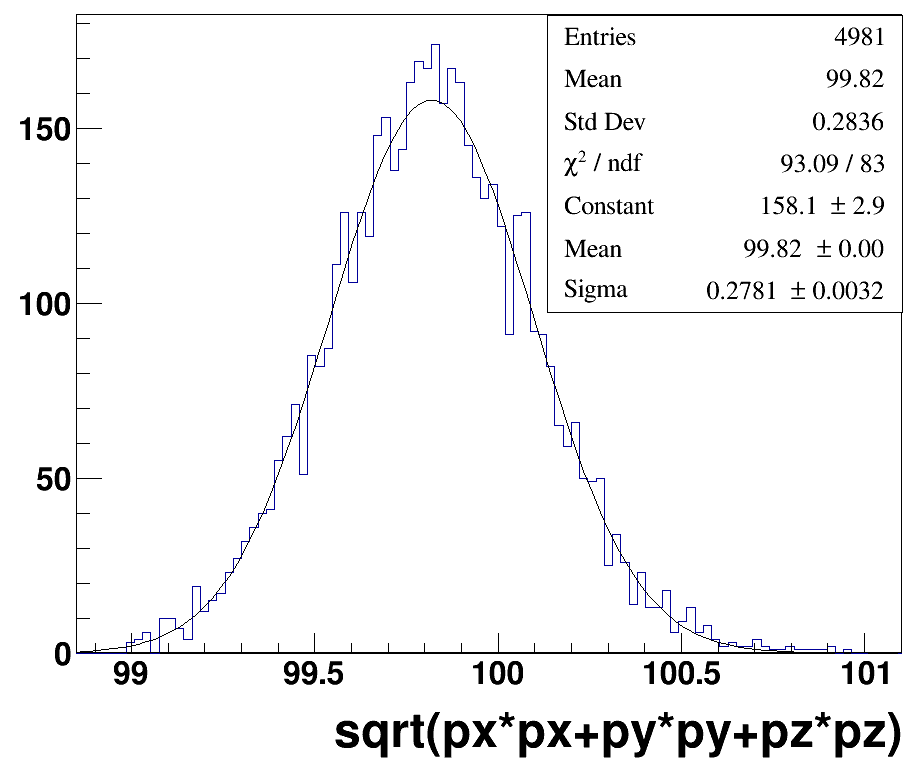 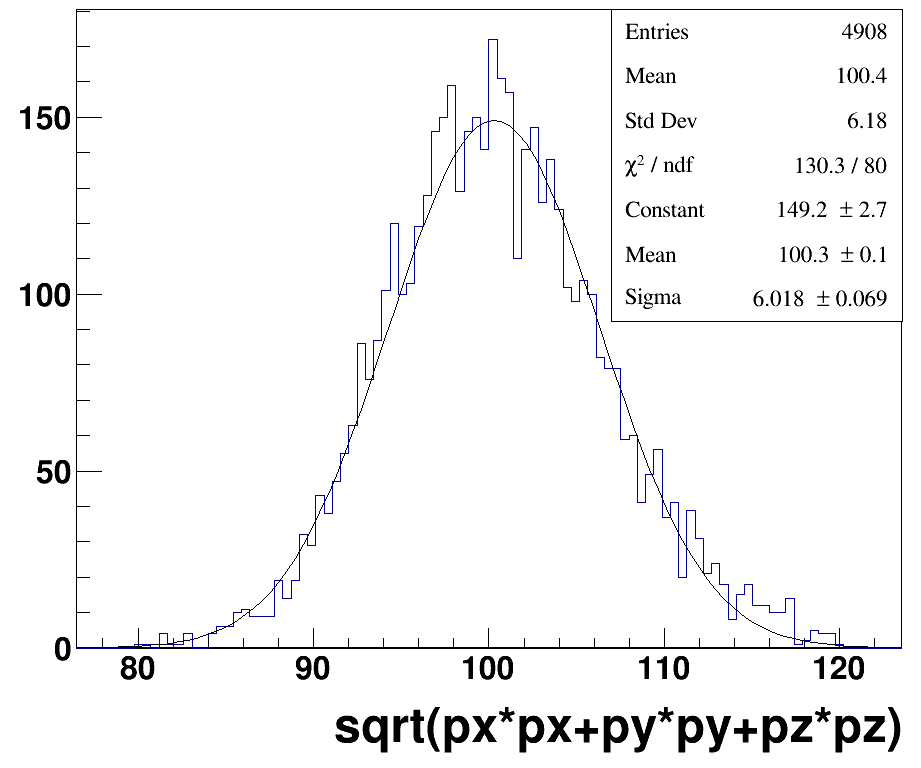 silicon+TPC
silicon only
non-combine VS combine
ConformalTracking
SiliconTracking chain
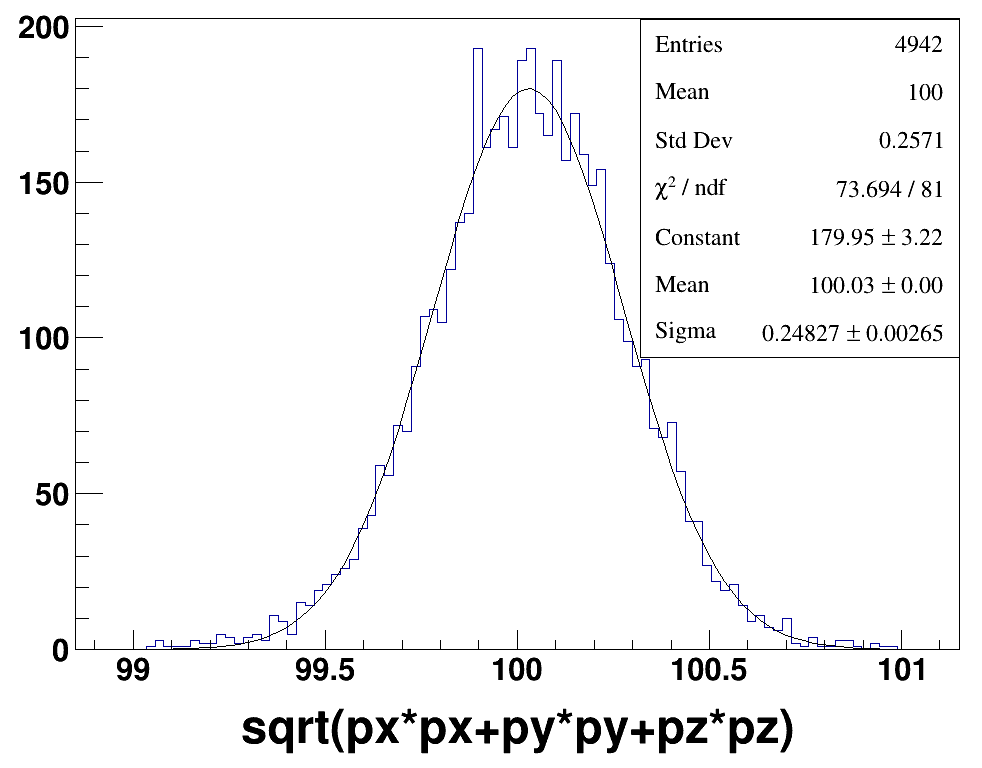 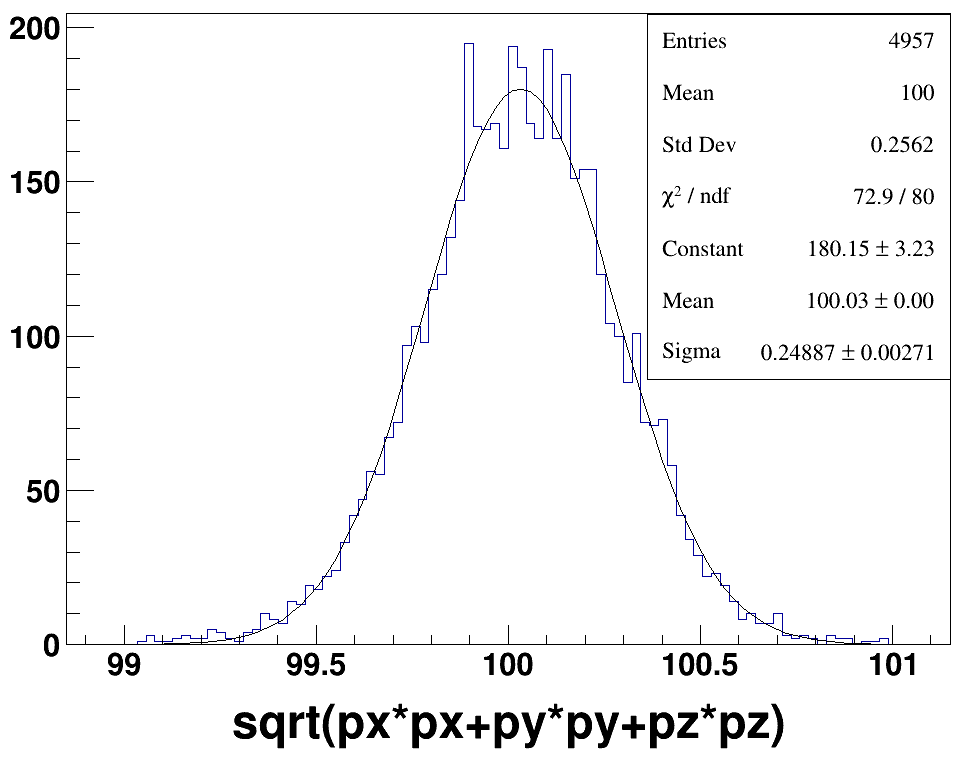 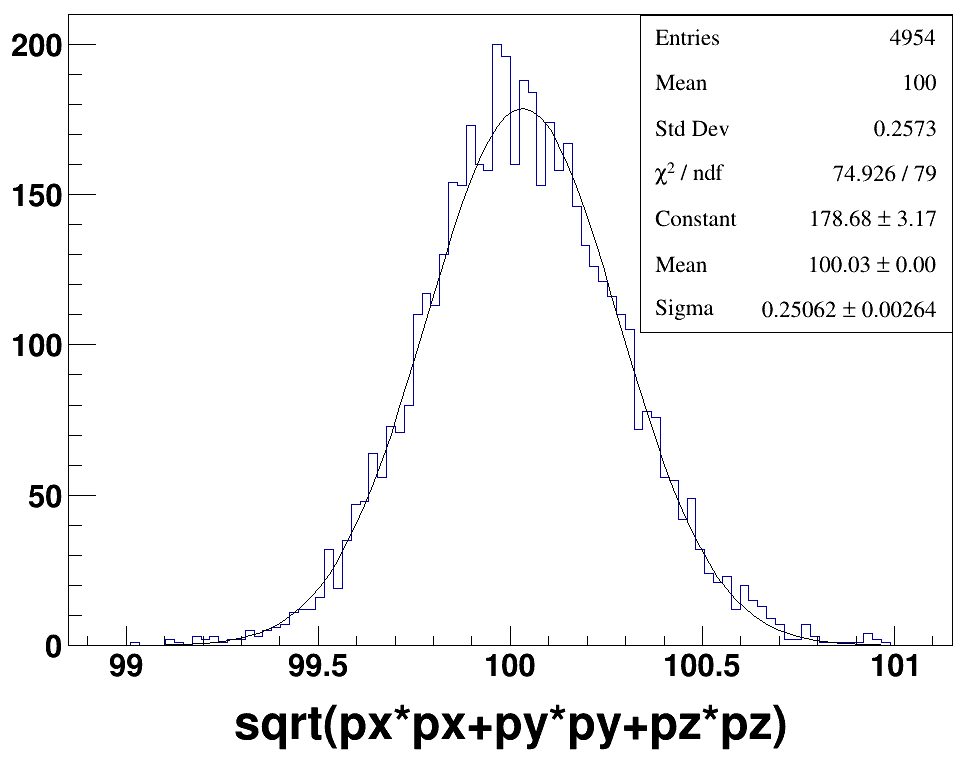 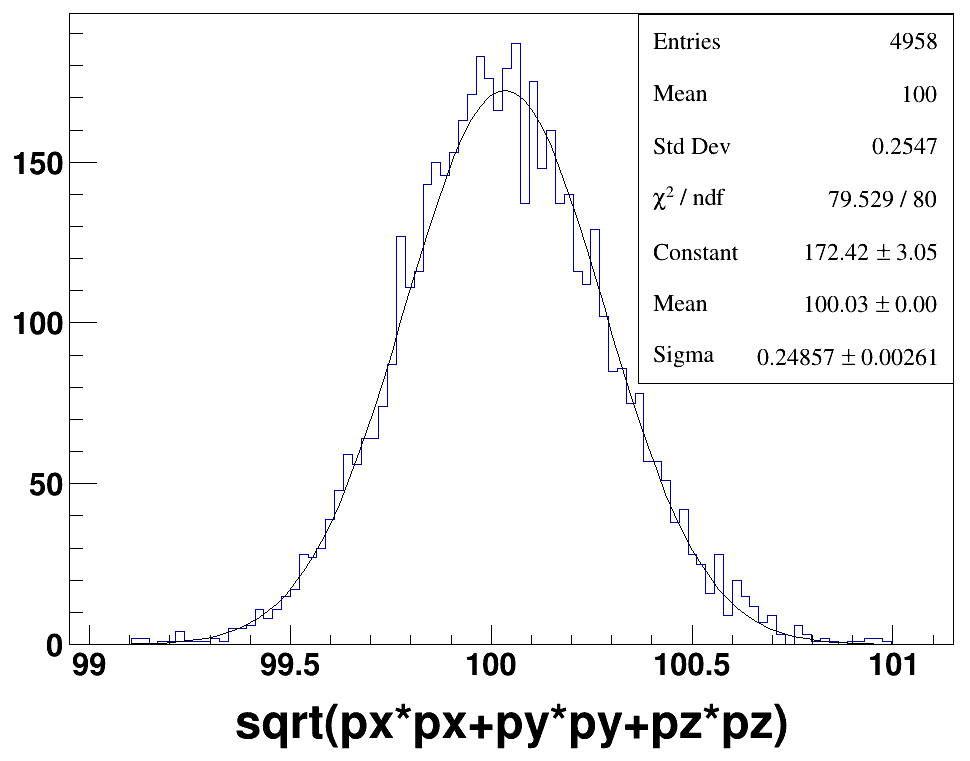 ConformalTracking & Combined
SiliconTracking chain & Combined
SiliconTracking chain
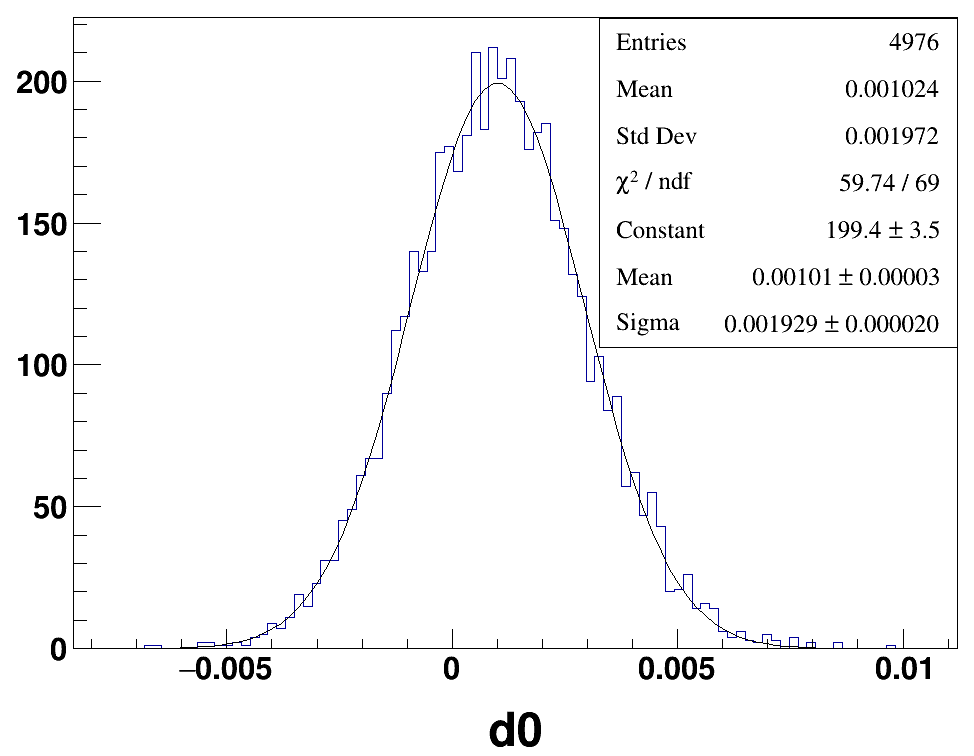 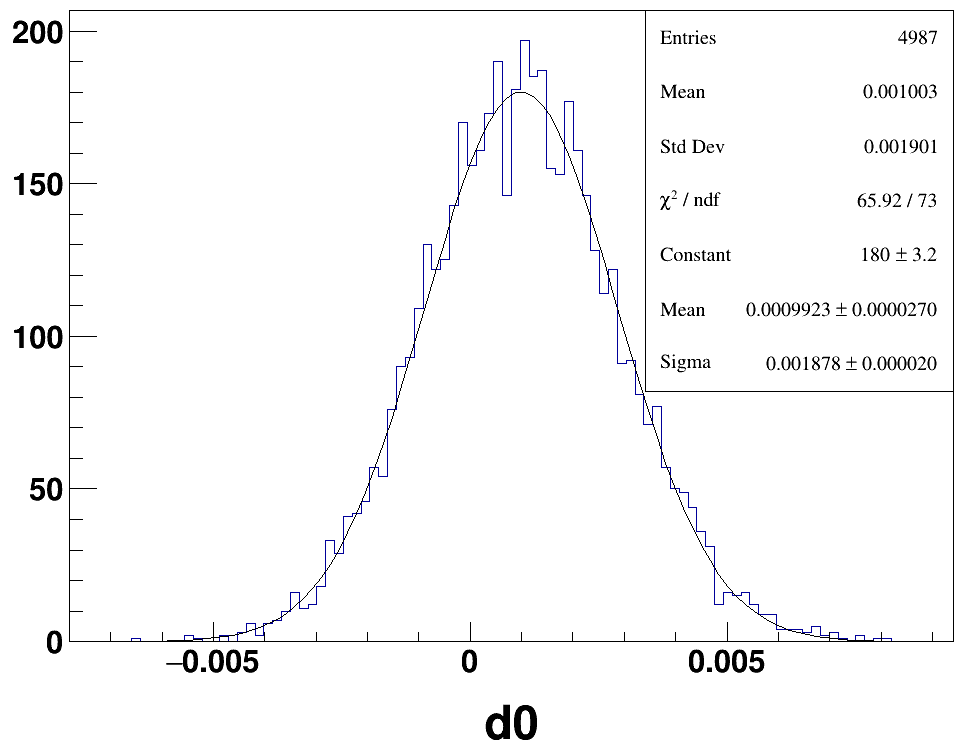 ConformalTracking
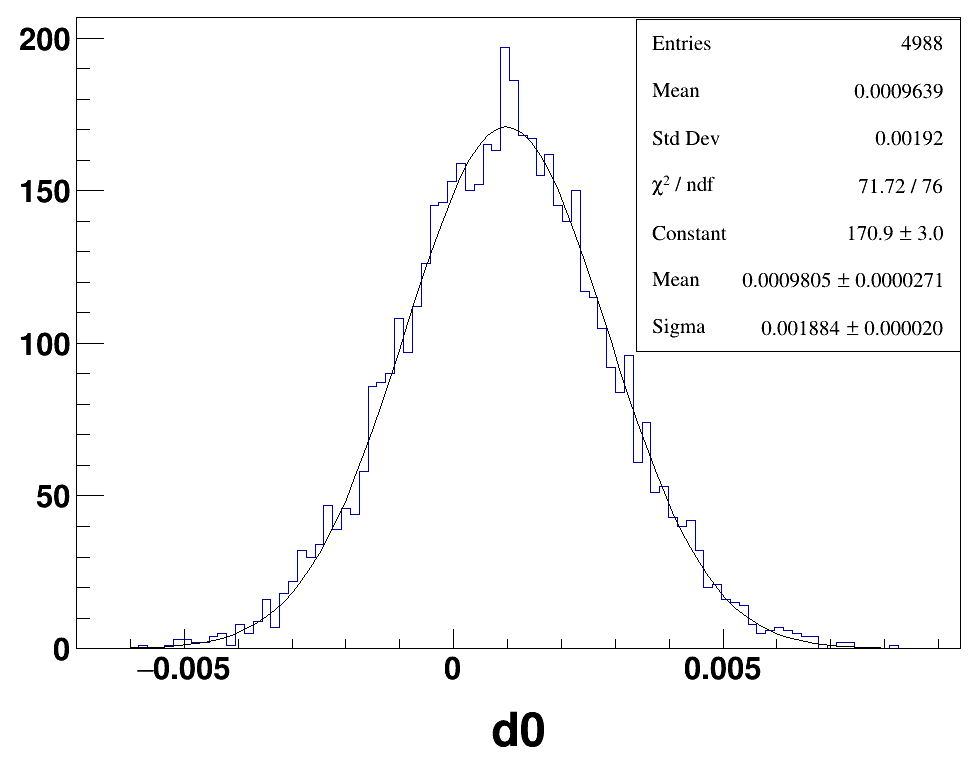 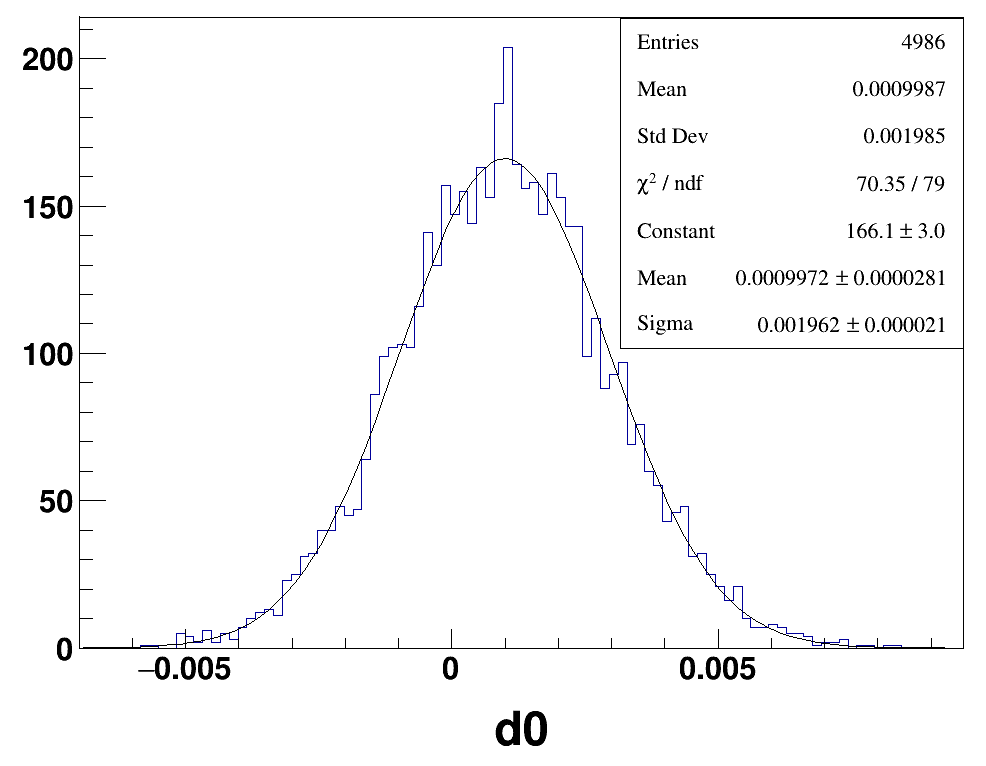 ConformalTracking & Combined
SiliconTracking chain & Combined
Conclusion and Plan
small affect on tracker hits simulation
small momentum shift for only silicon fitting
D0 shift larger than CDR, compare difference between 4th conceptual detector with CDR (such as beam pipe), and try to fix
Compare efficiency and CPU time between ConformalTracking and SiliconTracking
Optimize fitting for non-uniform field